MARKETING
6. lecke

Fogyasztói magatartás


Révész Balázs
reveszb@eco.u-szeged.hu
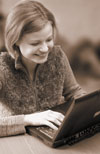 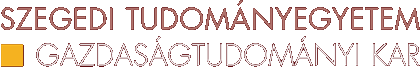 A vásárlói magatartás modellje
Fogyasztói pszichológia
Vásárlási döntés
Marketing-ösztönzők
Egyéb ösztönzők
Vásárlási döntéshozatal
Motiváció
Érzékelés
Tanulás
Emlékezet
Termékválasztás
Márkaválasztás
Kereskedés választás
Vásárolt mennyiség
Vásárlás időpontja
Fizetés módja
Termékek és szolgáltatások
Ár
Elosztás
Kommunikáció
Gazdasági
Technológiai
Politikai
Kulturális
Probléma felismerés
Információkeresés
Alternatívák értékelése
Vásárlási döntés
Vásárlás utáni magatartás
Fogyasztó személyiségjellemzői
Kulturális
Társadalmi
Egyéni
A vásárlói magatartás modellje
Fogyasztói pszichológia
Vásárlási döntés
Marketing-ösztönzők
Egyéb ösztönzők
Vásárlási döntéshozatal
Motiváció
Érzékelés
Tanulás
Emlékezet
Termékválasztás
Márkaválasztás
Kereskedés választás
Vásárolt mennyiség
Vásárlás időpontja
Fizetés módja
Termékek és szolgáltatások
Ár
Elosztás
Kommunikáció
Gazdasági
Technológiai
Politikai
Kulturális
Probléma felismerés
Információkeresés
Alternatívák értékelése
Vásárlási döntés
Vásárlás utáni magatartás
Fogyasztó személyiségjellemzői
Kulturális
Társadalmi
Egyéni
A vásárlói magatartás modellje
Fogyasztói pszichológia
Vásárlási döntés
Marketing-ösztönzők
Egyéb ösztönzők
Vásárlási döntéshozatal
Motiváció
Érzékelés
Tanulás
Emlékezet
Termékválasztás
Márkaválasztás
Kereskedés választás
Vásárolt mennyiség
Vásárlás időpontja
Fizetés módja
Termékek és szolgáltatások
Ár
Elosztás
Kommunikáció
Gazdasági
Technológiai
Politikai
Kulturális
Probléma felismerés
Információkeresés
Alternatívák értékelése
Vásárlási döntés
Vásárlás utáni magatartás
Fogyasztó személyiségjellemzői
Kulturális
Társadalmi
Egyéni
A vásárlói magatartás modellje
Fogyasztói pszichológia
Vásárlási döntés
Marketing-ösztönzők
Egyéb ösztönzők
Vásárlási döntéshozatal
Motiváció
Érzékelés
Tanulás
Emlékezet
Termékválasztás
Márkaválasztás
Kereskedés választás
Vásárolt mennyiség
Vásárlás időpontja
Fizetés módja
Termékek és szolgáltatások
Ár
Elosztás
Kommunikáció
Gazdasági
Technológiai
Politikai
Kulturális
Probléma felismerés
Információkeresés
Alternatívák értékelése
Vásárlási döntés
Vásárlás utáni magatartás
Fogyasztó személyiségjellemzői
Kulturális
Társadalmi
Egyéni
A vásárlói magatartás modellje
Fogyasztói pszichológia
Vásárlási döntés
Marketing-ösztönzők
Egyéb ösztönzők
Vásárlási döntéshozatal
Motiváció
Érzékelés
Tanulás
Emlékezet
Termékválasztás
Márkaválasztás
Kereskedés választás
Vásárolt mennyiség
Vásárlás időpontja
Fizetés módja
Termékek és szolgáltatások
Ár
Elosztás
Kommunikáció
Gazdasági
Technológiai
Politikai
Kulturális
Probléma felismerés
Információkeresés
Alternatívák értékelése
Vásárlási döntés
Vásárlás utáni magatartás
Fogyasztó személyiségjellemzői
Kulturális
Társadalmi
Egyéni
Fogyasztói magatartás
Vásárlási döntés folyamata:
Probléma felismerése
Információgyűjtés
Alternatívák értékelése
Vásárlási döntés
Vásárlás utáni magatartás
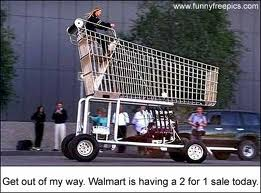 Fogyasztói magatartás
Vásárlási döntés folyamata:
Probléma felismerése
Információgyűjtés
Alternatívák értékelése
Vásárlási döntés
Vásárlás utáni magatartás
Kutyák figyelmének felkeltésére készíttetett tévéreklámot egy ebeledelgyár. 
A cég kutyatápját reklámozza a filmecskében, melynek elkészítésébe bevont ebviselkedési szakértőket is. 

A reklám a célcsoport figyelmét főként hangokkal próbálja megragadni, egyebek közt egy kutyajáték vinnyogásával és egy csengővel. (MTI)
Fogyasztói magatartás
Vásárlási döntés folyamata:
Probléma felismerése
Információgyűjtés
Alternatívák értékelése
Vásárlási döntés
Vásárlás utáni magatartás
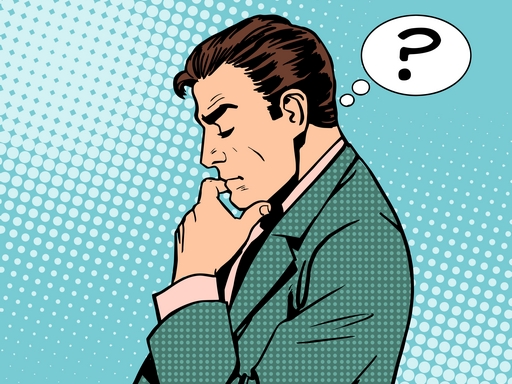 Fogyasztói magatartás
Vásárlási döntés folyamata:
Probléma felismerése
Információgyűjtés
Alternatívák értékelése
Vásárlási döntés
Vásárlás utáni magatartás
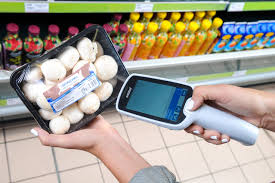 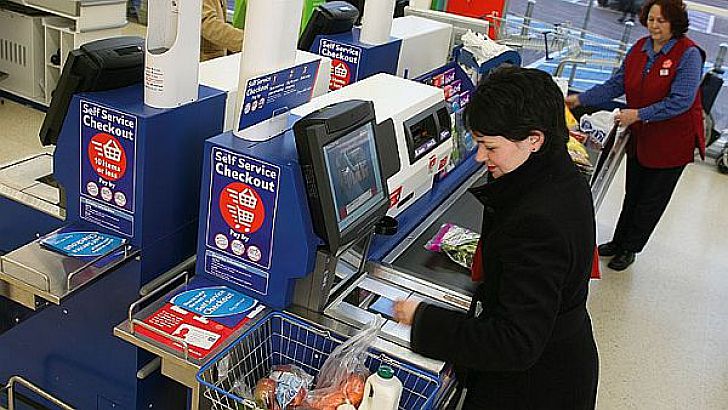 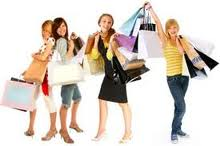 Fogyasztói Magatartás

A vásárlási döntés típusai:
Termékválasztás
Márkaválasztás
Kereskedő választás
A vásárlás időzítése
A vásárlásra fordított összeg
	meghatározása
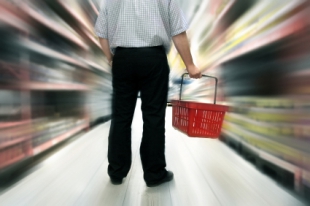 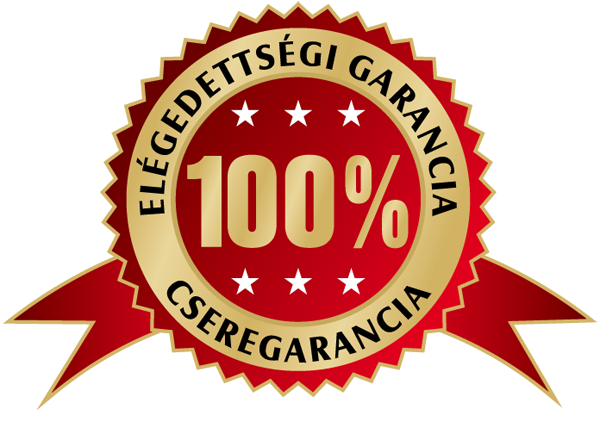 Fogyasztói Magatartás

A vásárlási döntés:
Termékválasztás
Márkaválasztás
Kereskedő választás
A vásárlás időzítése
A vásárlásra fordított összeg
	meghatározása
Vásárlói kockázatok:
Funkcionális
Fizikai
Pénzügyi
Pszichológiai
Társadalmi
Idő
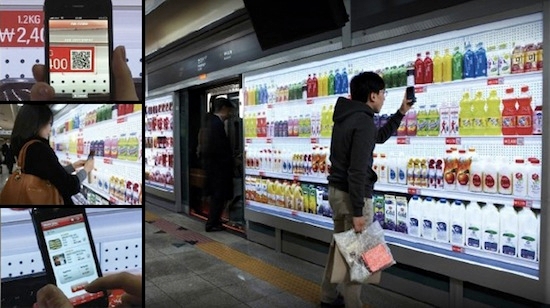 Fogyasztói magatartás
Vásárlási döntés folyamata:
Probléma felismerése
Információgyűjtés
Alternatívák értékelése
Vásárlási döntés
Vásárlás utáni magatartás
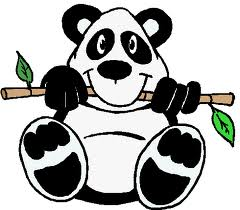 Szegedi Tudományegyetem
GazdaságtUDOMÁNYI KAR
Közgazdász  KÉPZÉS
Távoktatási TAGOZAT
LECKESOROZAT
Copyright ©  SZTE GTK 2017/2018

A LECKE tartalma, illetve alkotó elemeI előzetes, írásbeli engedély MELLETT használhatók fel.
Jelen tananyag a Szegedi Tudományegyetemen készültaz Európai Unió támogatásával. Projekt azonosító: EFOP-3.4.3-16-2016-00014